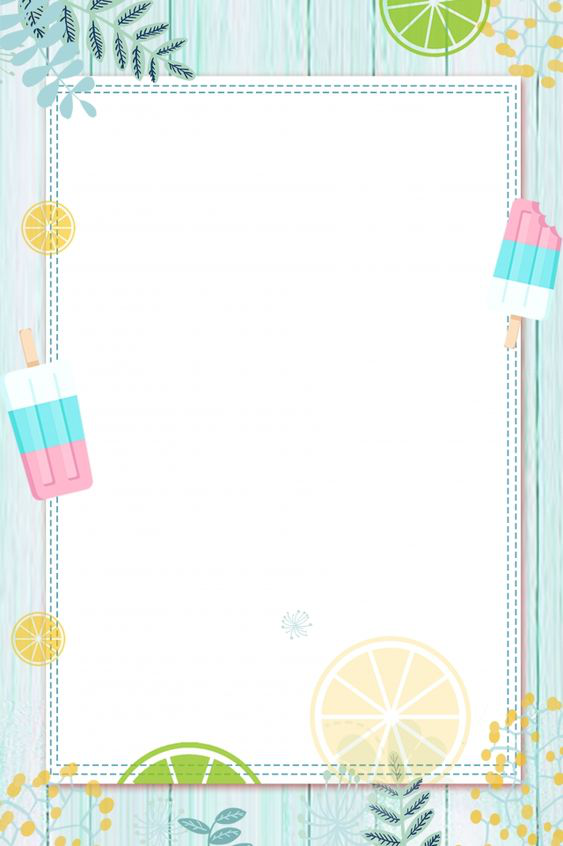 Lật ô chữ
maêng cuït
laù baøng
ang
aêng
aâng
caù vaøng
traêng troøn
sang thu
chò Haèng
nhaø taàng
maêng tre
sao vaøng
[Speaker Notes: tranh chủ đề – Hs nói tiếng chứa âm chữ cần học– gv ghi tiếng chứa âm chữ cần học]
Tuïc leä ñoùn traêng vaøo giöõa muøa thu ñaõ coù töø xa xöa. Khi trôøi vöøa sang thu, ai naáy ñeàu haùo höùc chôø ñoùn ngaøy coù vaàng traêng troøn.
Tuïc leä ñoùn traêng vaøo khi naøo?
[Speaker Notes: Gioi thiêu bai moi]
Baøi
2
ong  oâng
[Speaker Notes: tranh chủ đề – Hs nói tiếng chứa âm chữ cần học– gv ghi tiếng chứa âm chữ cần học]
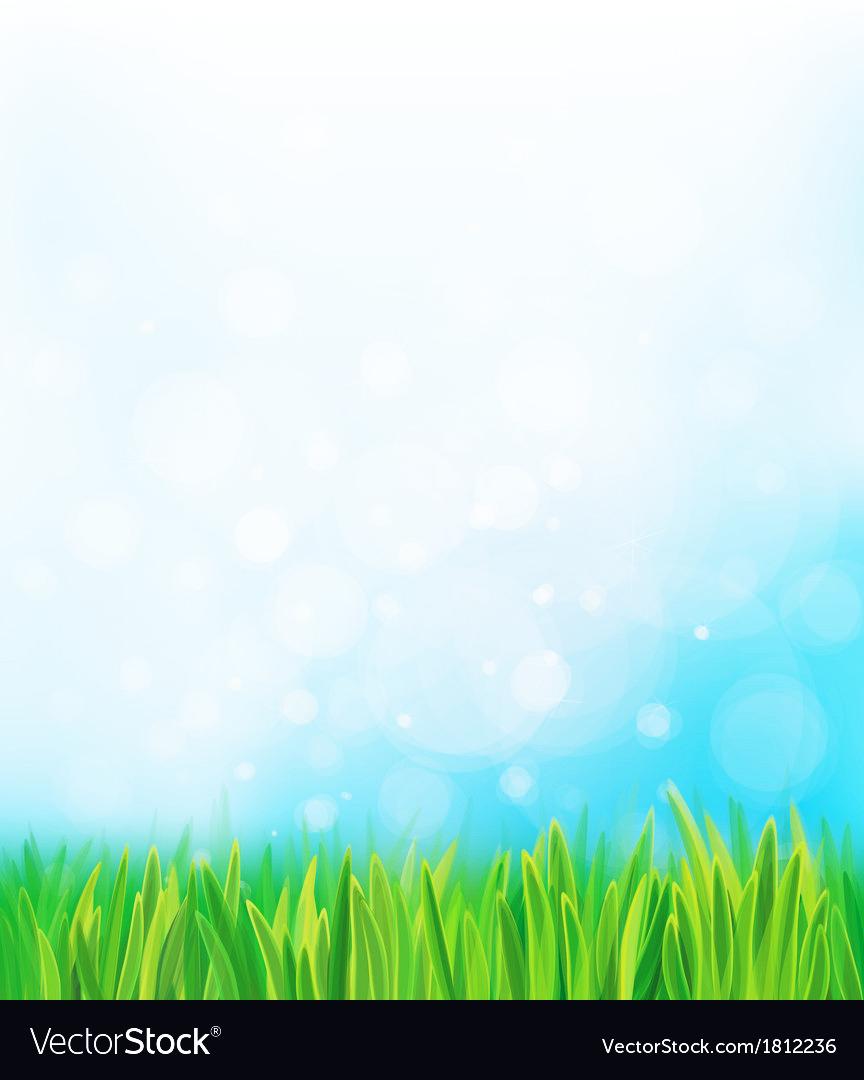 oâ
o
ong
ng
ong
ch
ong
choùng
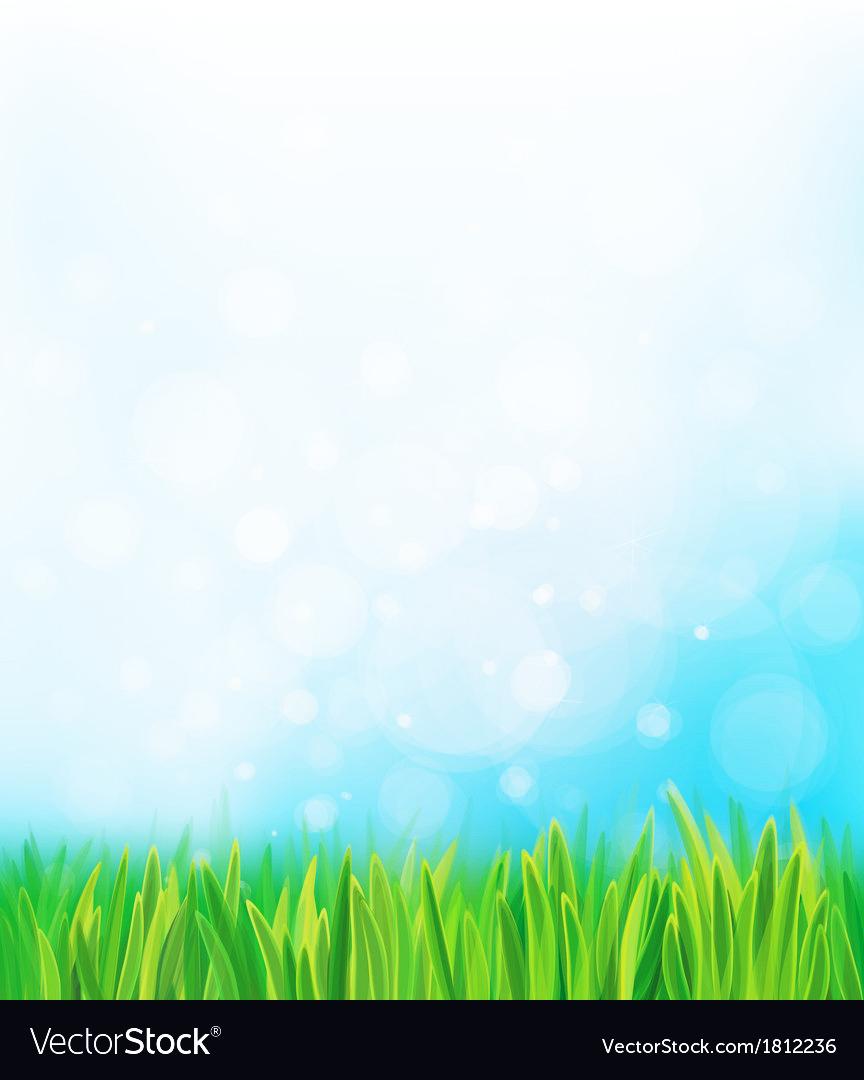 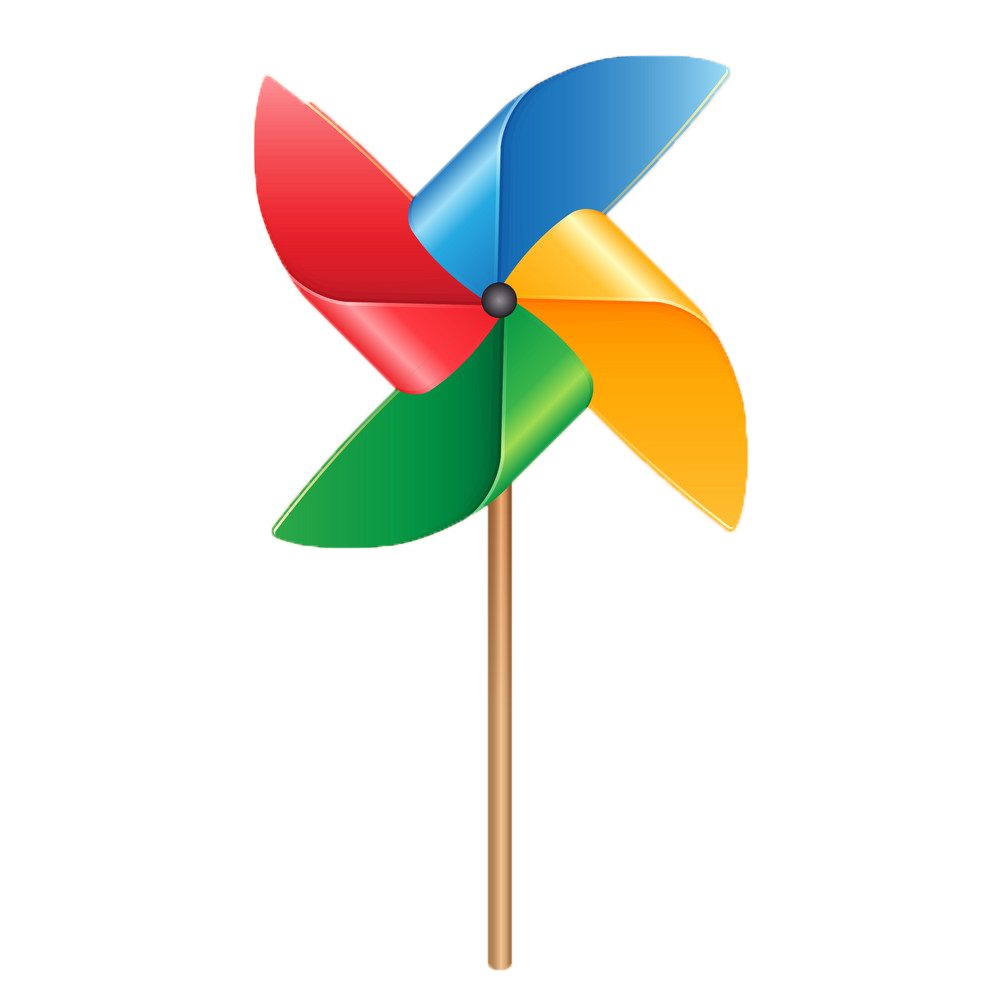 chong choùng
ong
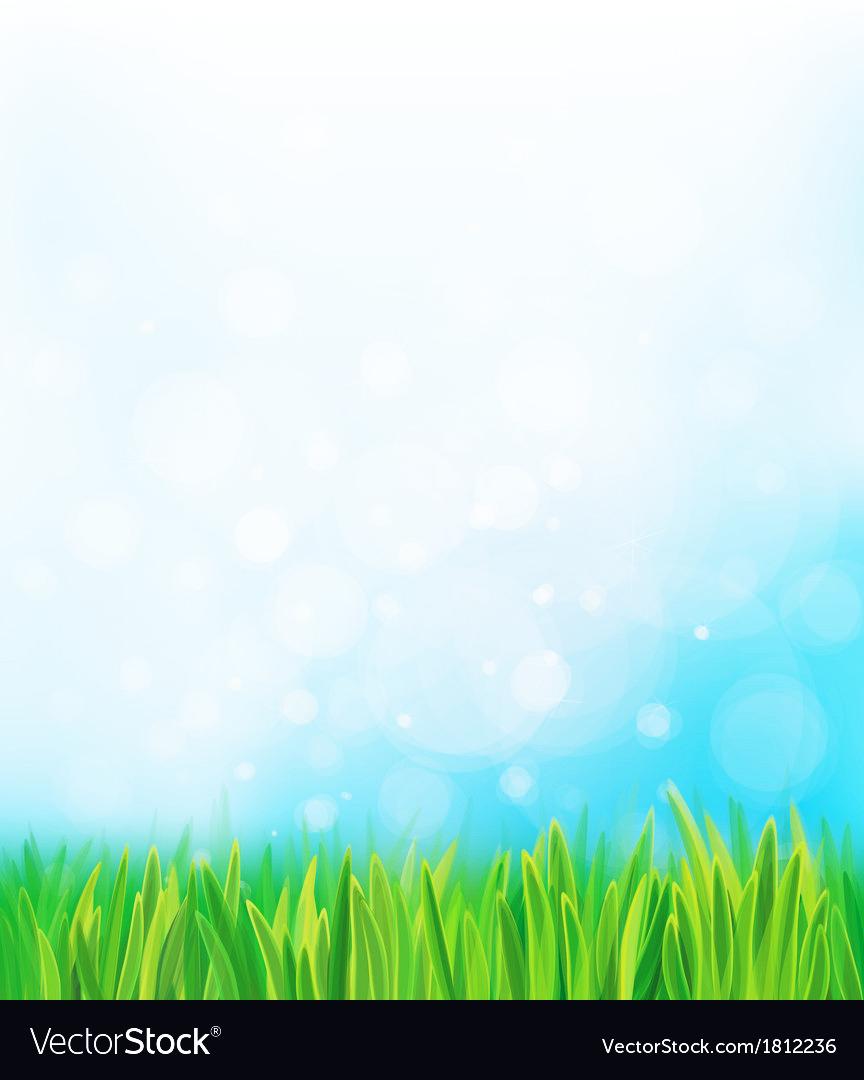 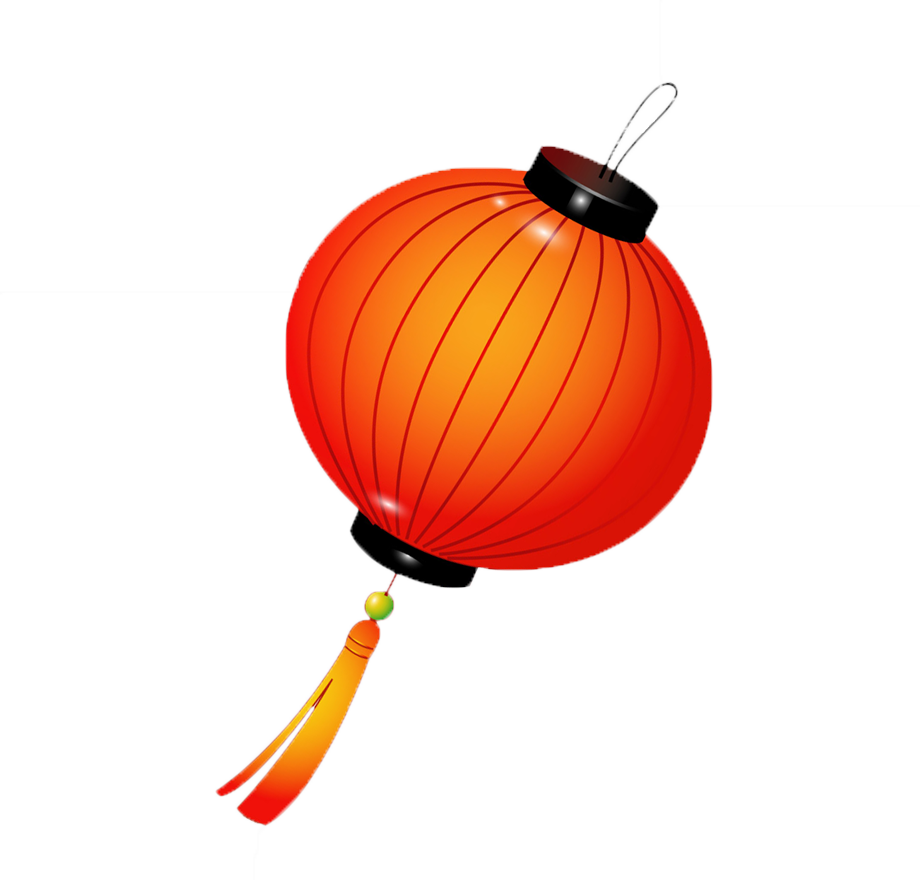 ñeøn loàng
oâng
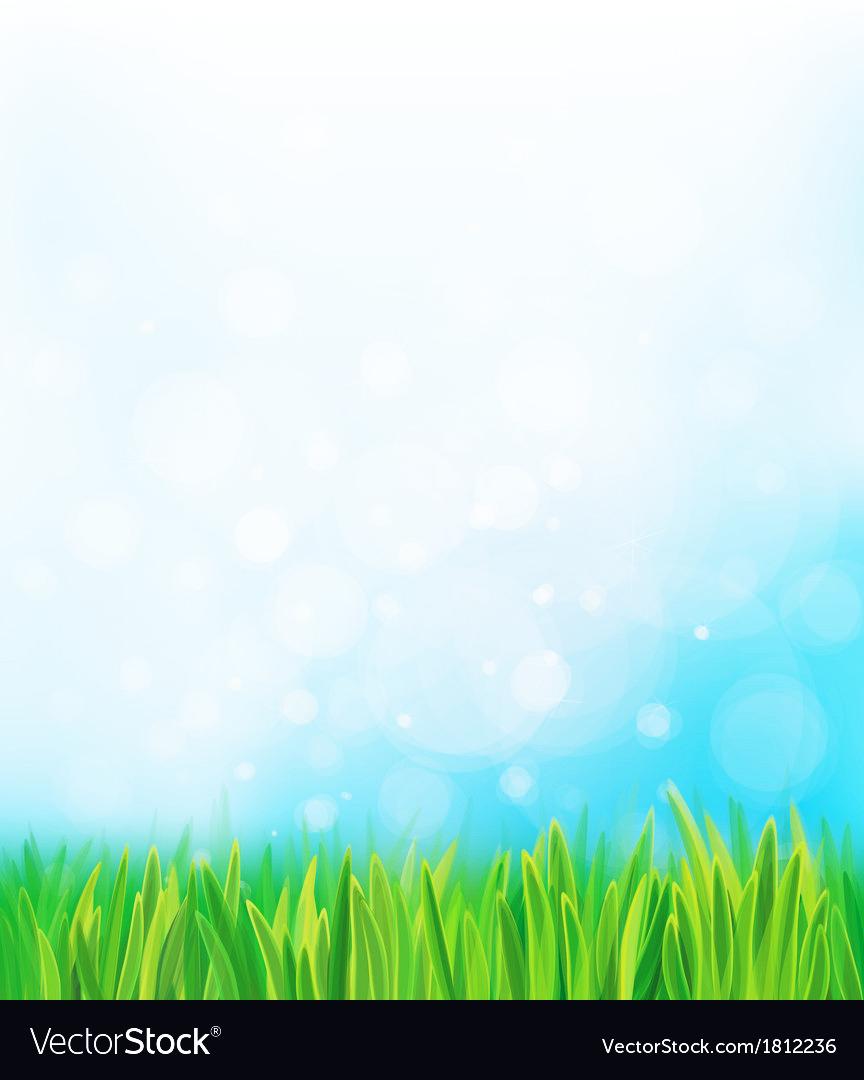 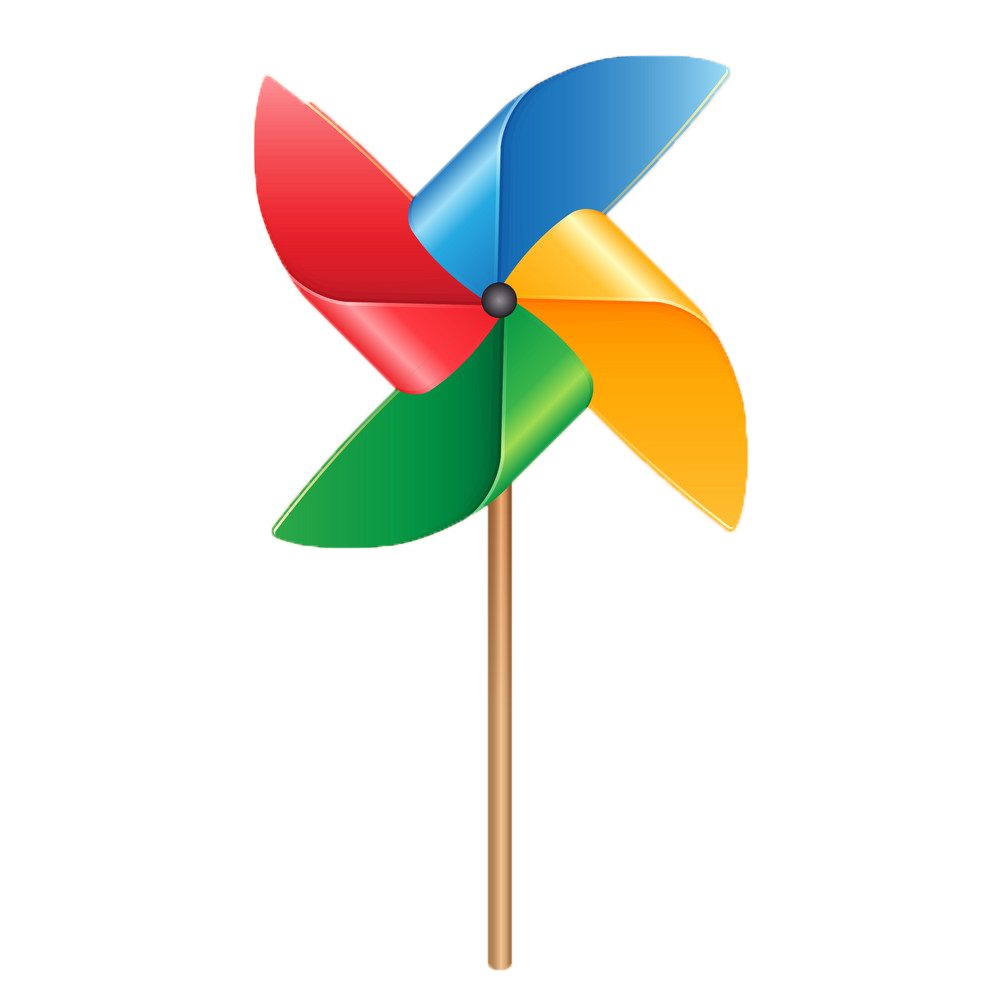 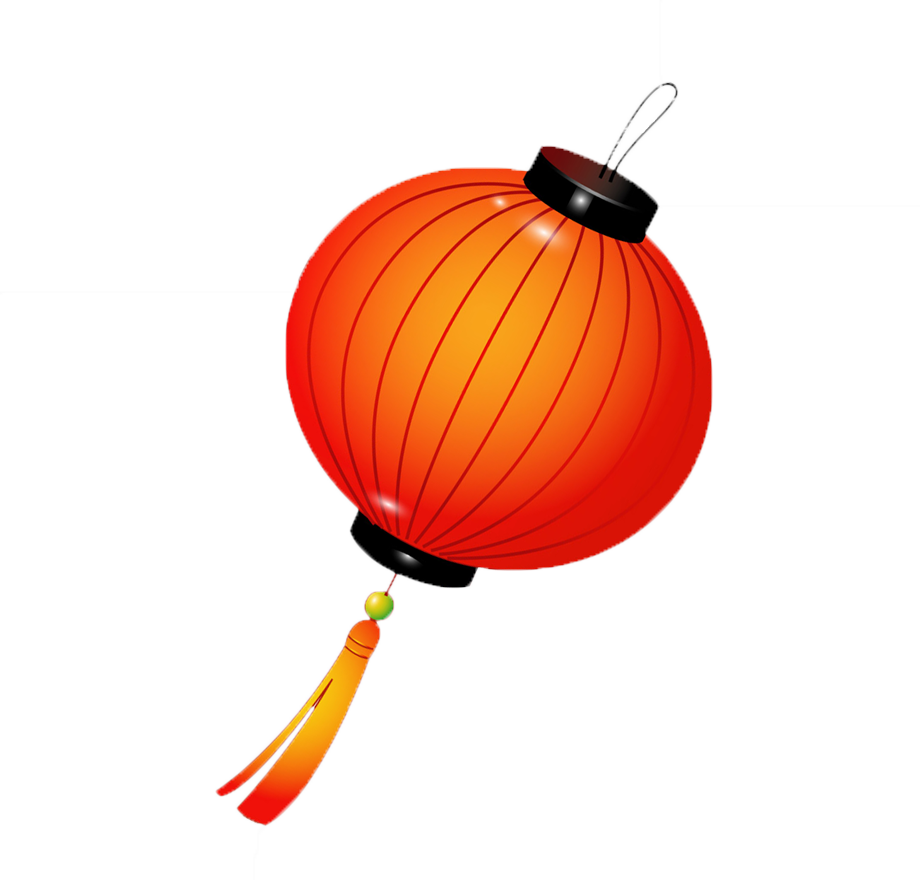 chong choùng
ñeøn loàng
ong
oâng
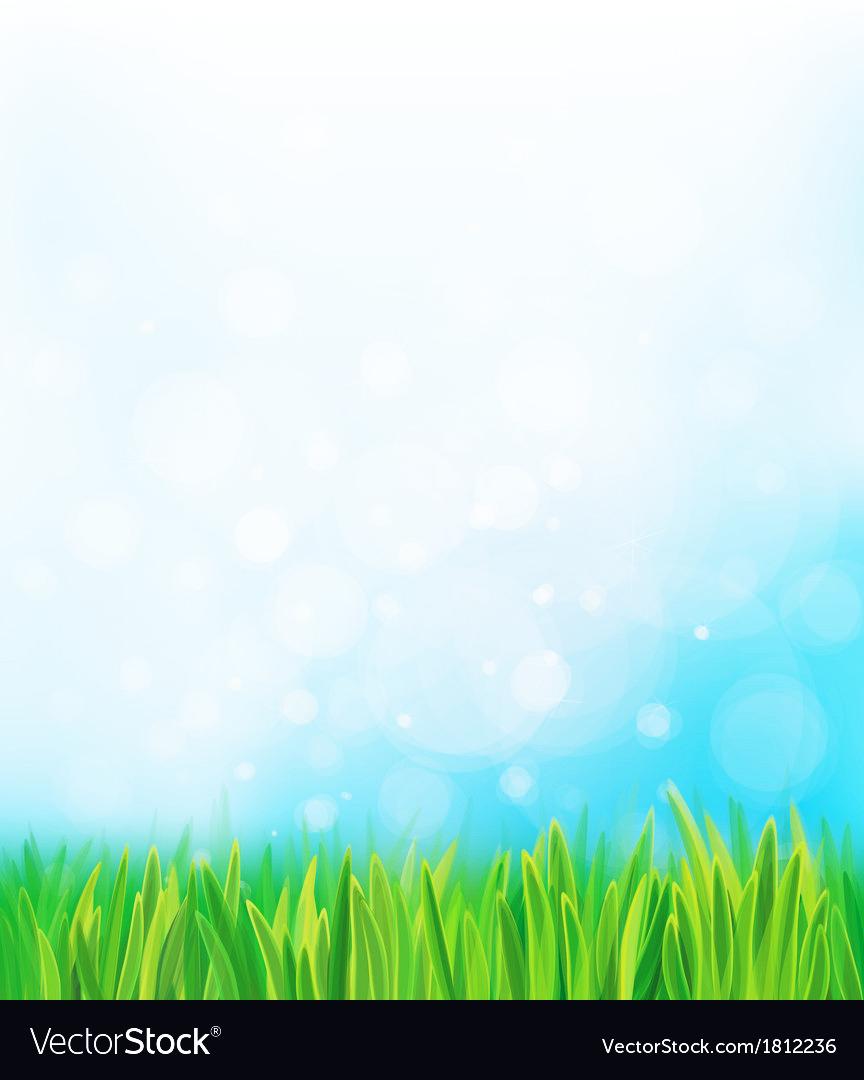 ong
ch
ong
choùng
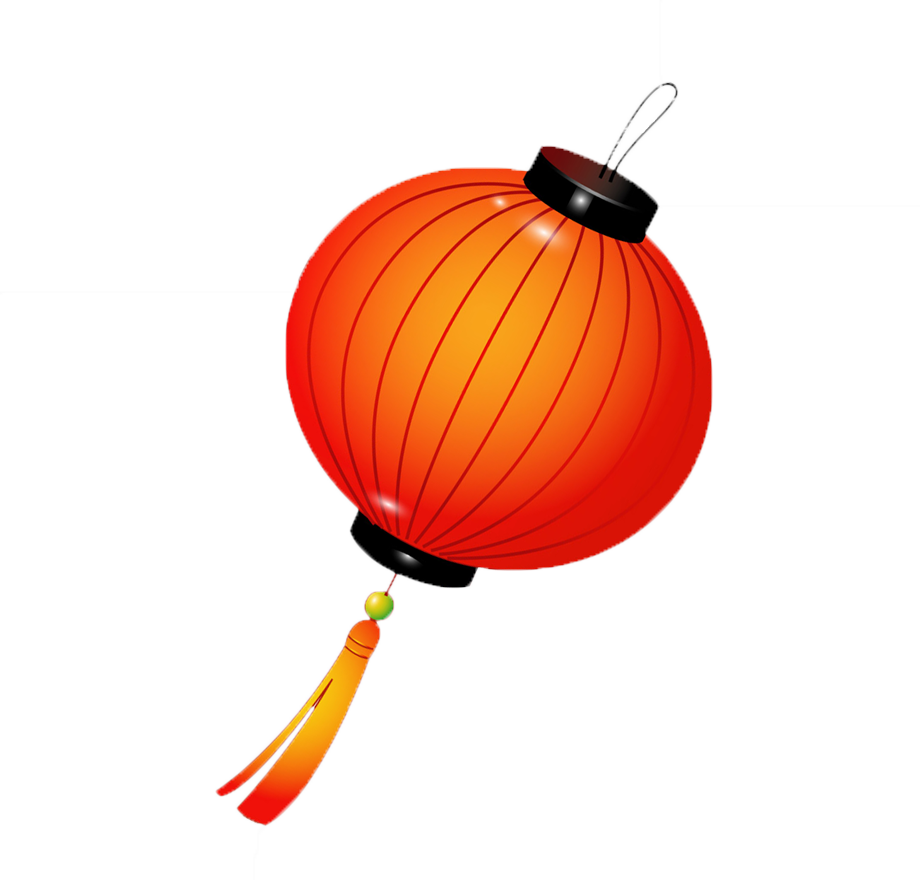 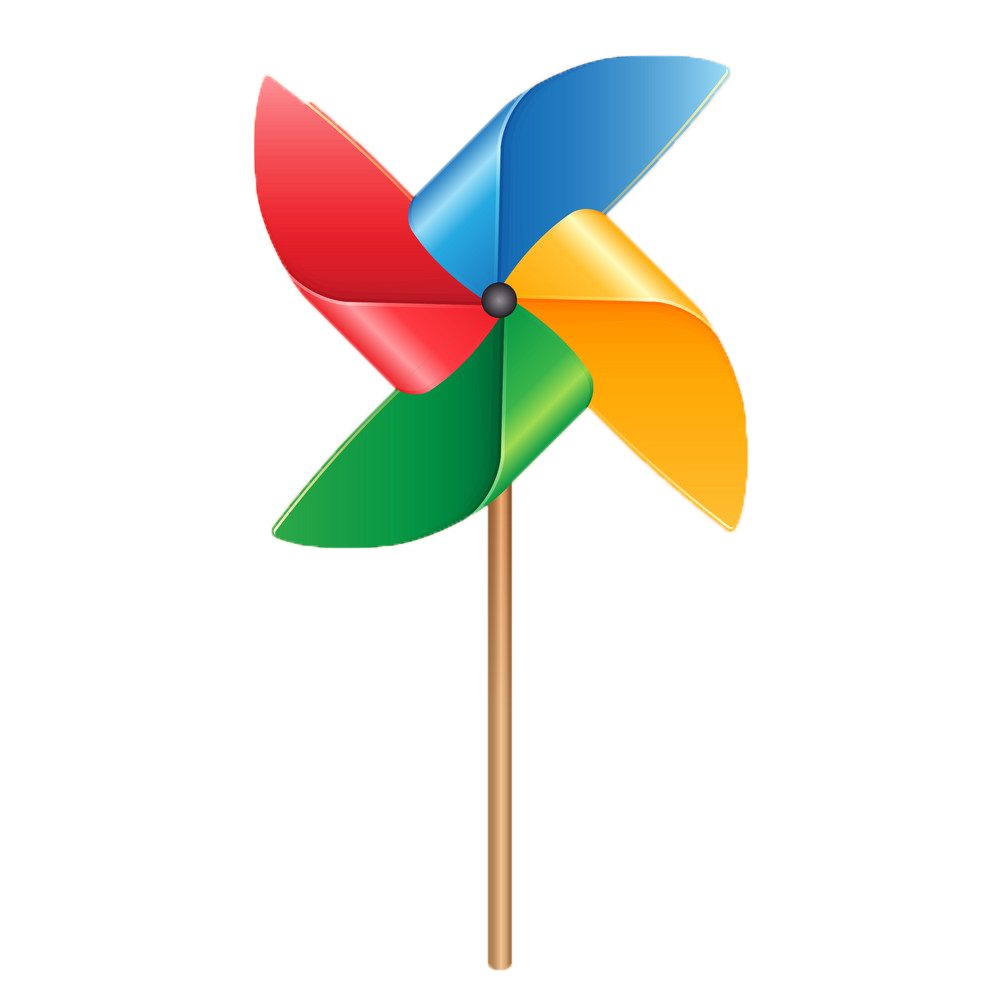 chong choùng
ñeøn loàng
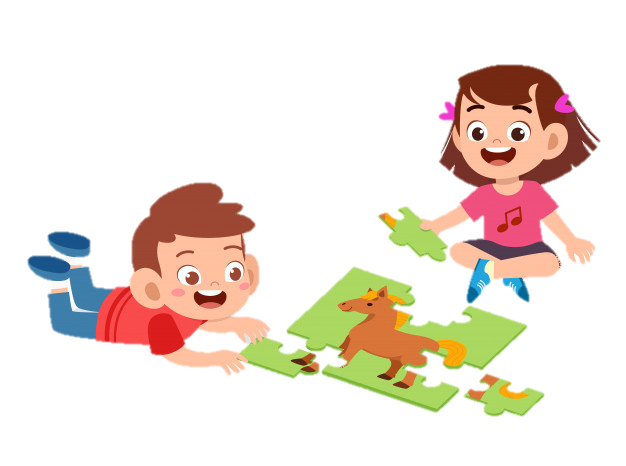 [Speaker Notes: Hướng dẫn hs viết bảng con e,  ê, số 9]
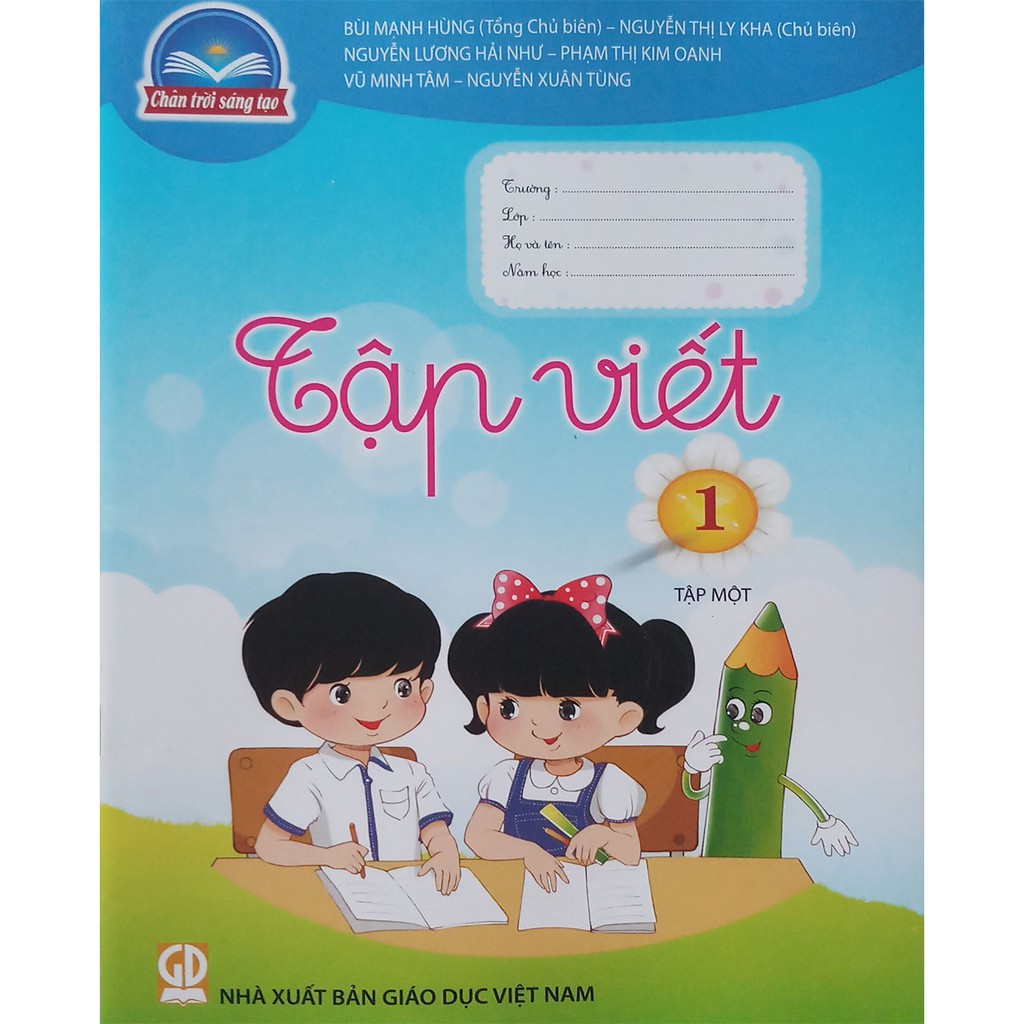 ong  
chong chóng
ông
đèn lồng
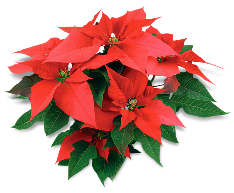 [Speaker Notes: Viết vở]
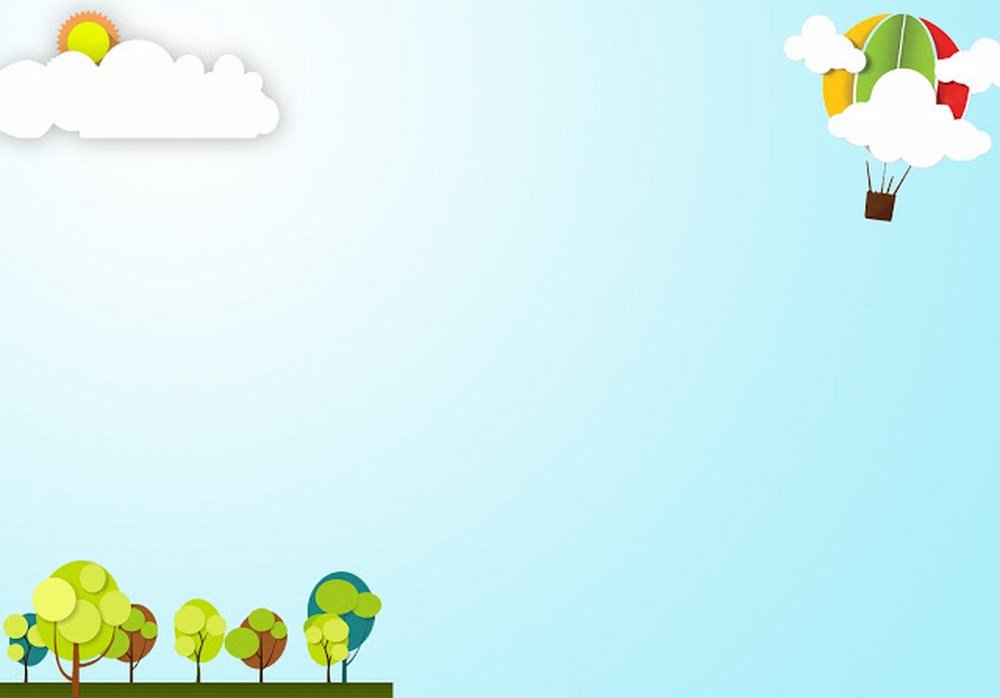 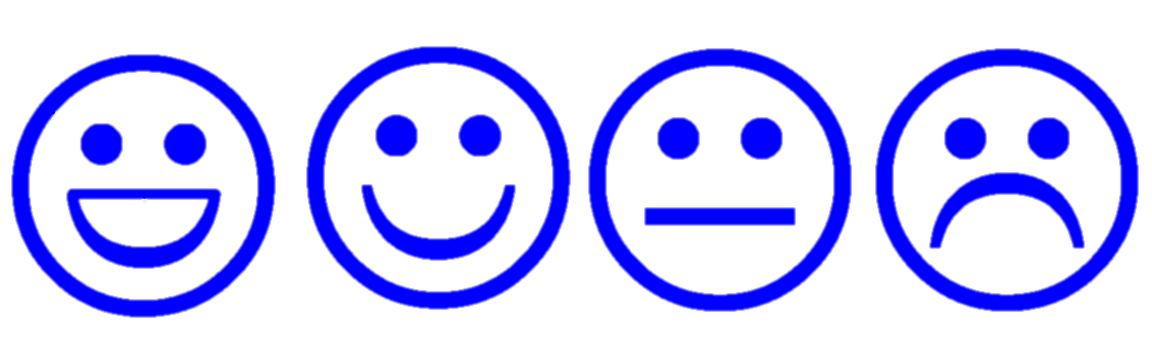 [Speaker Notes: Viết vở]
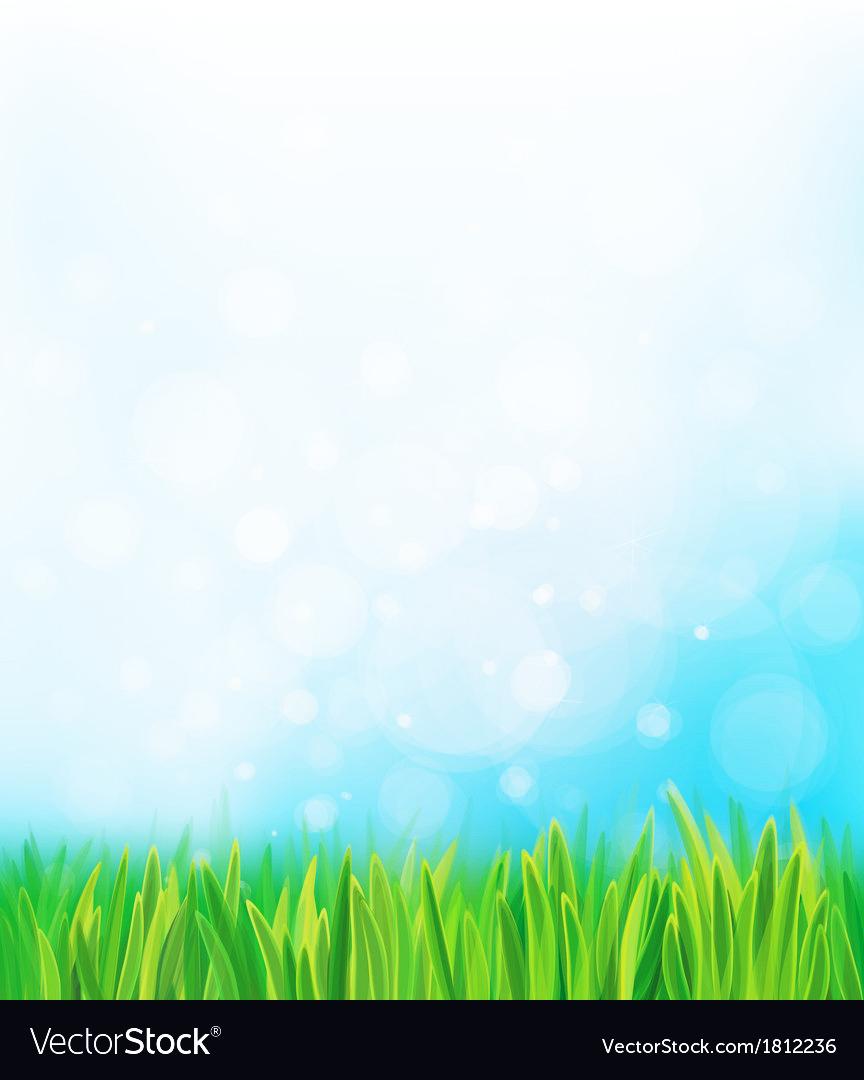 Vöøa heát thaùng baûy, phoá baùn ñoà chôi ñaõ treo ñaày caùc thöù maët naï, troáng con, ñeøn oâng sao, ñeøn con ong, ñeøn con coâng,... Taát caû ñeàu röïc rôõ.
oâng
troáng
coâng
ong
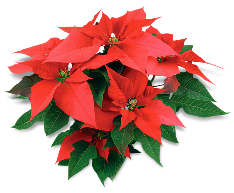 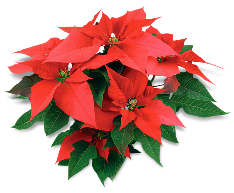 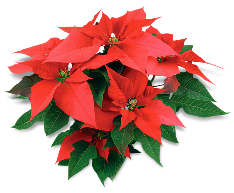 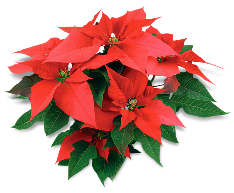 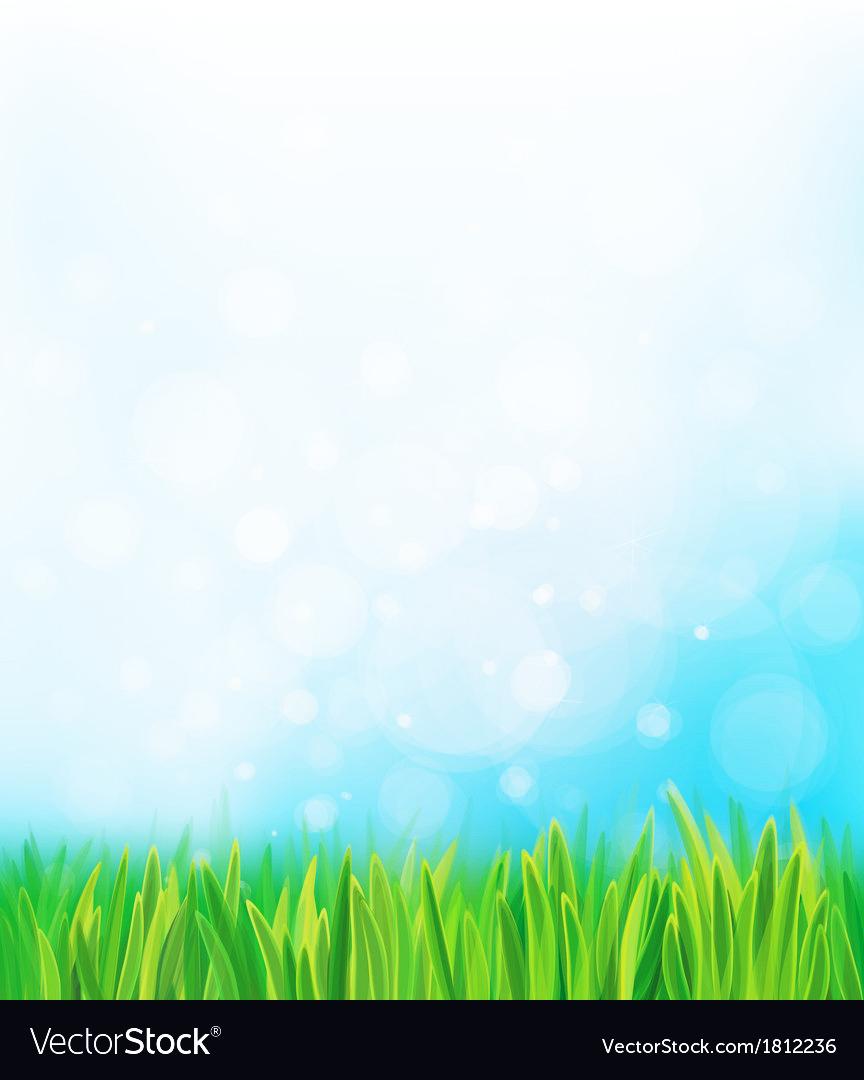 Vöøa heát thaùng baûy, phoá baùn ñoà chôi ñaõ treo ñaày caùc thöù maët naï, troáng con, ñeøn oâng sao, ñeøn con ong, ñeøn con coâng,... Taát caû ñeàu röïc rôõ.
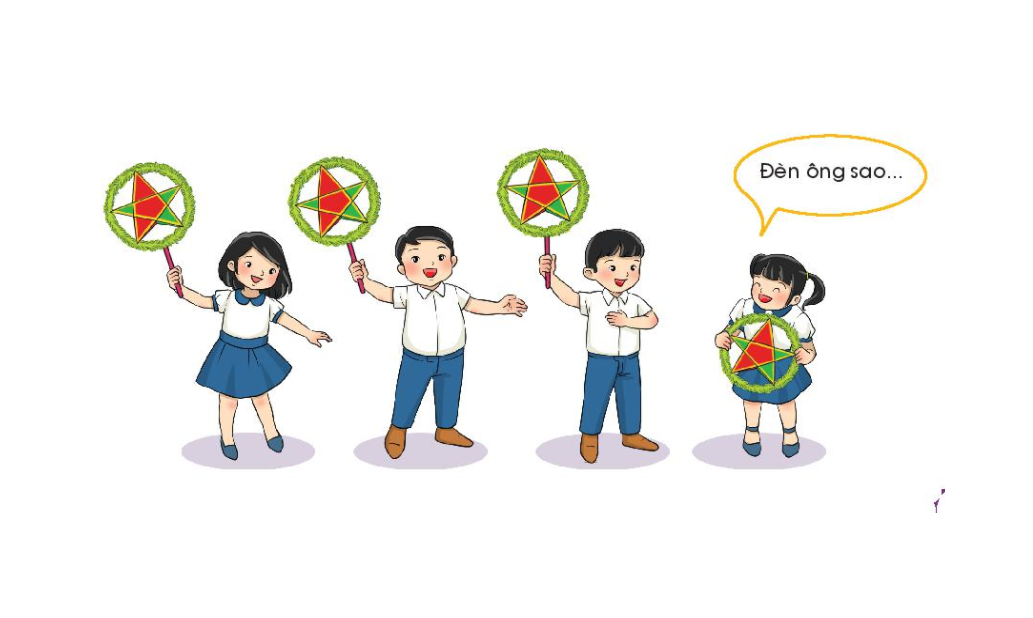